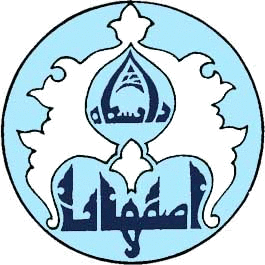 دانشگاه اصفهان
دانشکده مهندسی کامپیوتر
گروه مهندسی فناوری اطلاعات
سمینار دفاع از پروژه کارشناسی

موضوع

طراحی و ساخت یک 

ارائه‌دهنده
نام دانشجو
استاد راهنما: دکتر...
داور: دکتر...
شهریور94
سرفصل مطالب
مقدمه

مفاهیم

شرح پروژه انجام شده

نتایج

جمع بندی

  پاسخگویی به سوالات
مقدمه
برای شماره گذاری اسلایدها، گزینه view را از منوی بالا انتخاب کنید و مراحل زیر را انجام دهید،
در مرحله 4، امکان ویرایش عدد 23(کل اسلایدها) امکان پذیر است 
مرحله 5، شما را برمی گرداند به حالت عادی
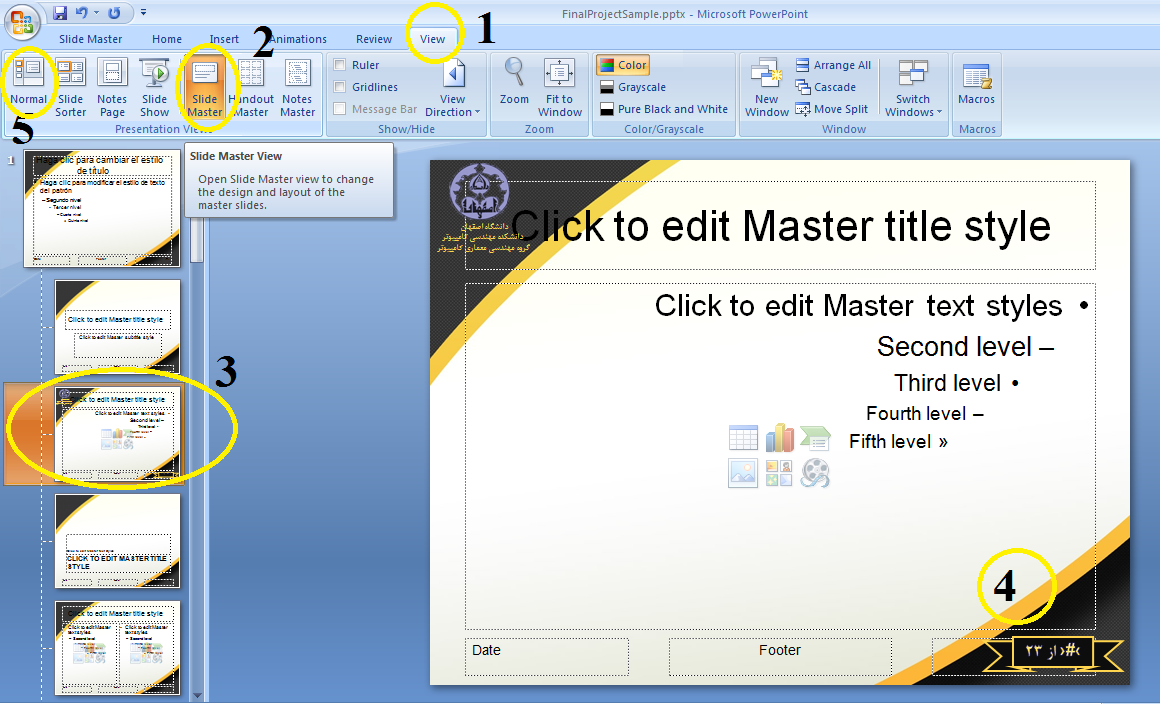 عباس یزدی نژاد-بهبود عملکرد سوئیچ در SDN با استفاده از سخت افزارهای قابل پیکربندی
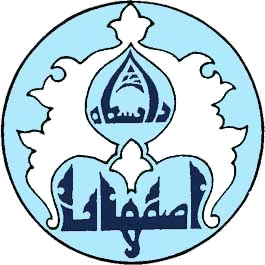 مقدمه
دانشگاه اصفهان
دانشکده‌ مهندسی کامپيوتر
گروه مهندسی فناوری اطلاعات
هر اسلاید حتما عنوان داشته باشد
قسمت پایین صفحه را میتوانید ویرایش کنید و نام و نام خانوادگی خودتان و عنوان پروژه را جایگزین نمایید
4 از 26
عباس یزدی نژاد-بهبود عملکرد سوئیچ در SDN با استفاده از سخت افزارهای قابل پیکربندی
مفاهیم
به صورت مختصر مفاهیم مورد نیاز برای فهم پروژه خود را در 4 الی 5 اسلاید توضیح دهید
عباس یزدی نژاد-بهبود عملکرد سوئیچ در SDN با استفاده از سخت افزارهای قابل پیکربندی
شرح پروژه
کارهای انجام شده در پروژه را در 5-8 اسلاید توضیح دهید
سعی کنید از شکل بیشتر استفاده کنید
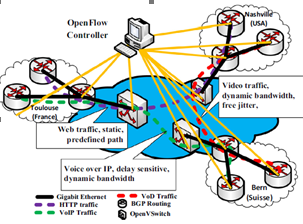 عباس یزدی نژاد-بهبود عملکرد سوئیچ در SDN با استفاده از سخت افزارهای قابل پیکربندی
نتایج
اگر شبیه سازی یا پیاده سازی داشته اید آنها را در چند اسلاید ارائه کنید
عباس یزدی نژاد-بهبود عملکرد سوئیچ در SDN با استفاده از سخت افزارهای قابل پیکربندی
جمع بندی
در یک اسلاید به صورت خلاصه ارائه خود را جمع بندی کنید
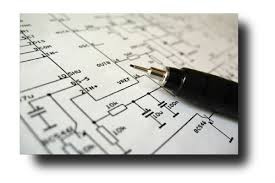 عباس یزدی نژاد-بهبود عملکرد سوئیچ در SDN با استفاده از سخت افزارهای قابل پیکربندی
پرسش و پاسخ
از حضار تشکر کنید و منتظر تشویق   و سوالهای دانشجوها و استاد داور  بمانید 
با سپاس از توجه شما
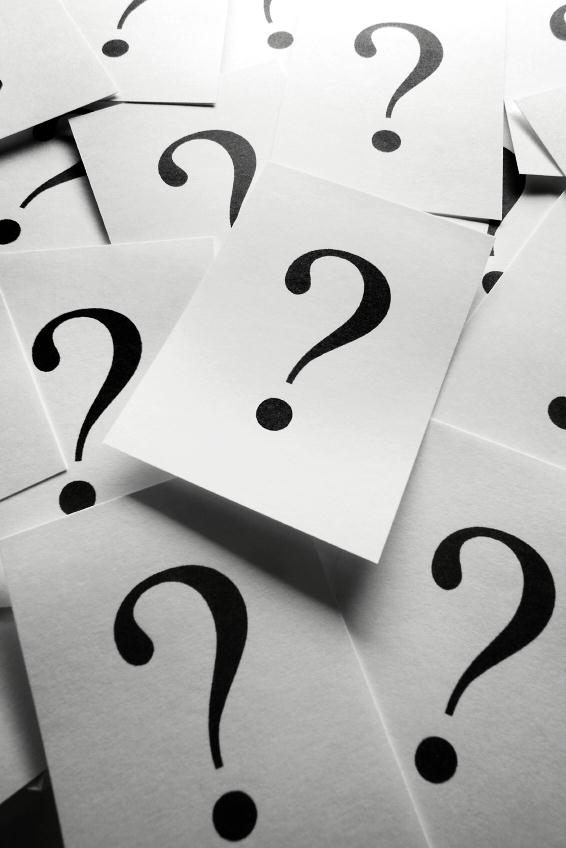 عباس یزدی نژاد-بهبود عملکرد سوئیچ در SDN با استفاده از سخت افزارهای قابل پیکربندی